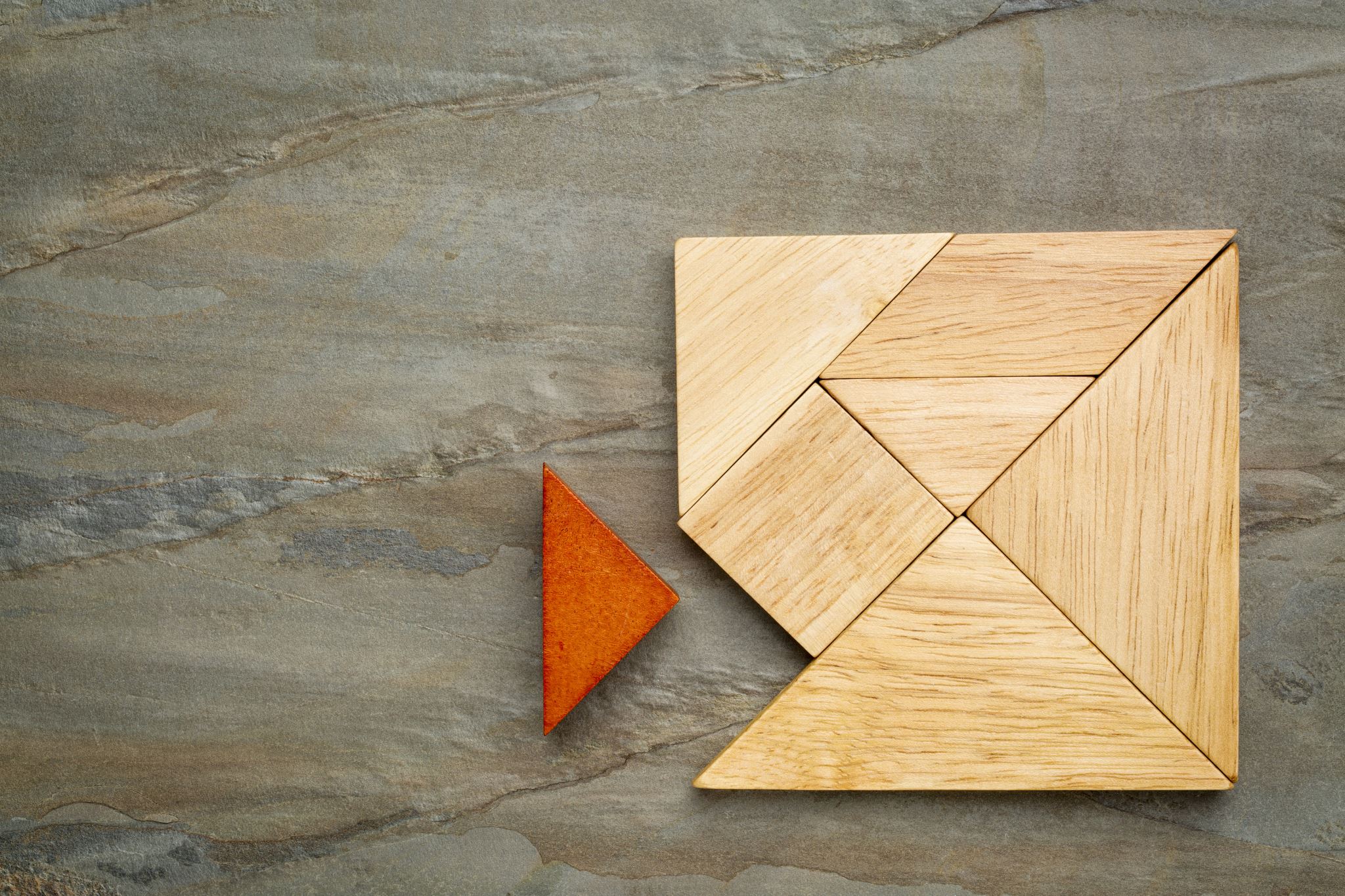 LAショートセミナー
近現代文学関連の情報収集
　　　　〜図書館機関の特色について〜
文学研究科ラーニングアドバイザー
1
[Speaker Notes: p1
本日はLAショートセミナー「近現代文学研究関連の情報収集〜図書館機関の特色について〜」と題しまして、お話します。]
１．各図書館の蔵書検索・リサーチツールについて

２．文献目録を探す

３．書誌情報を探す

４．同時代評・先行研究を探す
セミナーの流れ
2
[Speaker Notes: p2
構成としましては、このような形で進めます。]
１．各図書館の蔵書検索・リサーチツールについて
①国会図書館サーチ

・国会図書館の蔵書検索は、国会図書館NDL-OPACからできる。国会図書館の蔵書検索では、入力したキーワードと本のタイトルが合致したものをヒットさせる。また、国立国会図書館デジタルライブラリーもある。これは1968年までに国会図書館が受け入れた戦前期・戦後刊行図書、議会資料、法令資料、児童書、震災・災害関係資料を中心に収録した電子図書館で、著作権処理が完了した資料はインターネット公開されている。その他にも、占領期の検閲資料（プランゲ文庫）をマイクロフィルムやマイクロフィッシュで利用できる。
https://ndlonline.ndl.go.jp/#!/（ NDL-OPAC）
https://dl.ndl.go.jp/（デジタルライブラリー）
3
[Speaker Notes: p3
これから、各種の検索情報サイトの性格と特徴について説明します。それぞれのスライドにその検索情報サイトのURLを載せておきましたので、気になったものがあれば、あとで利用してください。

まず、皆さんもご存知だと思いますが、言説調査をする上で最も重要な国会図書館の蔵書検索について説明します。
国会図書館の蔵書検索は、国会図書館NDL-OPACからできます。国会図書館の蔵書検索では、入力したキーワードと本のタイトルが合致したものをヒットさせます。
また、国立国会図書館デジタルライブラリーというのもあります。これは1968年までに国会図書館が受け入れた戦前期・戦後刊行図書、議会資料、法令資料、児童書、震災・災害関係資料を中心に収録した電子図書館です。著作権処理が完了した資料はインターネット公開されています。]
②国文学研究資料館（国文学論文目録データベース）

蔵書が古典関係に強いのが特徴。また、明治以降の文献書誌情報、および同画像データベースを統合的に検索する「近代書誌・近代画像データベース（統合検索）」、明治前期の出版物の広告を集めた「明治期出版広告データベース」もある。国会図書館の蔵書検索と比べ、本のタイトルだけでなく、その内容と合致したものをヒットさせる。近現代文学研究には必須の図書館機関。

https://base1.nijl.ac.jp/~rombun/
4
[Speaker Notes: p4
国文学研究資料館（国文学論文目録データベース）は、蔵書が古典関係に強いのが特徴です。また、明治以降の文献書誌情報、および同画像データベースを統合的に検索する「近代書誌・近代画像データベース（統合検索）」、明治前期の出版物の広告を集めた「明治期出版広告データベース」もあります。
国会図書館の蔵書検索と比べ、本のタイトルだけでなく、その内容と合致したものをヒットさせるという特徴もあり、近現代文学研究には必須の図書館機関です。]
③日本近代文学館（図書・雑誌検索）

日本近代文学館は日本文学関係では国内最大級の蔵書を持ち、貴重な資料を多く所蔵している。図書や雑誌を中心に、120万点の資料を所蔵している。図書や雑誌の他、写真、作家などの蔵書が寄贈された「文庫・コレクション」、展覧会アーカイブ、声のアーカイブなど、ここならではの資料が豊富に揃っている。近代文学研究には欠かせない図書館機関。

https://webopac.bungakukan.or.jp/lx/search.aspx
5
[Speaker Notes: p5
日本近代文学館は日本文学関係では国内最大級の蔵書を持ち、貴重な資料を多く所蔵しています。近代文学研究には欠かせない図書館機関ですので、覚えておくと良いでしょう。]
④神奈川近代文学館・資料検索システム

神奈川近代文学館に所蔵された図書と雑誌の検索サービス。雑誌の検索結果の回答として、「巻号」と「刊行年月」を一致させることができる。夏目漱石コレクションや井上靖文庫、大岡昇平文庫、中島敦文庫など、多くのコレクションを所蔵している。

https://www.kanabun.or.jp/guide-opac/
6
[Speaker Notes: p6
神奈川近代文学館・資料検索システムは、神奈川近代文学館に所蔵された図書と雑誌の検索サービスです。雑誌の検索結果の回答として、「巻号」と「刊行年月」を一致させることができるのが魅力です。夏目漱石コレクションや井上靖文庫、大岡昇平文庫など、多くのコレクションを所蔵しているので、気になる方はぜひ利用してください。]
⑤東京都立図書館

中央・多摩の都立2館の蔵書検索（約200万件）が行える。江戸時代後期から明治時代中期の資料も所蔵しており、和書、漢文、絵図、地図など、幅広いコレクションを有している。江戸・東京デジタルミュージアムもある。

https://catalog.library.metro.tokyo.lg.jp/winj/opac/search-detail.do?lang=ja
7
[Speaker Notes: p7
東京都立図書館では、中央・多摩の都立2館の蔵書検索（約200万件）が行えます。日曜日も開館してます。また、江戸時代後期から明治時代中期の資料も所蔵しており、幅広いコレクションを有しています。]
⑥J-Stage

国立研究開発法人科学技術振興機構（JST)が運営する電子ジャーナルプラットフォーム。近現代文学研究に関して言えば、『日本近代文学』『日本文学』の有力な学会誌２誌に掲載された論文のPDFを入手できる。専門家の厳しい査読を通過した論文しか掲載されない全国誌なため、その高度で緻密な研究論文のデータは獲得すべき。

https://www.jstage.jst.go.jp/browse/-char/ja/
8
[Speaker Notes: p8
J-Stageは、国立研究開発法人科学技術振興機構（JST)が運営する電子ジャーナルプラットフォームです。近代文学研究に関して言えば、『日本近代文学』『日本文学』の有力な学会誌２誌掲載の論文が、すべてPDFで入手できるのが最大の魅力です。この二つは、専門家の厳しい査読を通過した論文しか掲載されない全国誌なので、その高度で緻密な研究論文のデータを掲載しているJ-Stageは、利用すべき情報サイトです。]
⑦大宅壮一文庫雑誌記事索引

評論家・大宅壮一が遺した雑誌専門図書館。大宅壮一文庫は、大衆誌にも強いという特色をもつ。同時代の言説を幅広く調べるのには必須。無料では利用できないが、大学図書館に行けば利用できる（立教大学図書館はもちろん利用可能）。

https://www.oya-bunko.com/
9
[Speaker Notes: p9
大宅壮一文庫雑誌記事索引は、評論家・大宅壮一が遺した雑誌専門図書館の検索システムです。大衆誌にも強いという特色をもつため、同時代の言説を幅広く調べるのには必須の図書館機関です。無料では利用できませんが、大学図書館に行けば利用できる（立教図書館はもちろん利用可能）ので、ぜひ活用してください。]
⑧CiNii Books

国立情報学研究所のサービスで、全国の大学図書館・研究所などの蔵書を横断検索できる。所蔵先もわかるのが利点。約1,000万件（のべ1億冊以上）の本の情報や、 約150万件の著者の情報を検索することができる。容易に研究論文を調べることができるのが魅力。

https://ci.nii.ac.jp/books/
10
[Speaker Notes: p10
CiNii Booksは、国立情報学研究所のサービスで、全国の大学図書館・研究所などの蔵書を横断検索できます。所蔵先もわかるのが利点で、約1,000万件（のべ1億冊以上）の本の情報や、 約150万件の著者の情報を検索することができます。容易に研究論文を調べることができるのが魅力です。]
⑨CiNii Articles

国内の学会誌・大学研究紀要・国会図書館のデータベースなど、学術論文情報を検索できる。国内のあらゆる分野の学術論文の情報を網羅的に検索できるのが魅力。

https://ci.nii.ac.jp/
11
[Speaker Notes: p11
CiNii Articlesは、国内の学会誌・大学研究紀要・国会図書館のデータベースなど、学術論文情報を検索できます。国内のあらゆる分野の学術論文の情報を網羅的に検索できるのがポイントです。]
⑩Webcat Plus

国立情報学研究所のサービス。「連想検索」と「一致検索」の両方から検索でき、曖昧な記憶や断片的なキーワードをもとに関連書籍を探し出すことができる。


http://webcatplus.nii.ac.jp/
12
[Speaker Notes: p12
Webcat Plusは、国立情報学研究所のサービスです。「連想検索」と「一致検索」の両方から検索でき、曖昧な記憶や断片的なキーワードをもとに関連書籍を探し出すことができます。]
⑪日文研OPAC

国際日本文化研究センターの蔵書検索。デジタル資料も公開している。その他に、日文研の出版物のデータベースや日文研が関わって構築した各種豊富なデータベースもある。

https://tosho1n.nichibun.ac.jp/
13
[Speaker Notes: p13
日文研OPACは、国際日本文化研究センターの蔵書検索です。デジタル資料も公開しており、その他にも、日文研の出版物のデータベースや日文研が関わって構築した各種豊富なデータベースもあります。]
⑫ざっさくプラス

国会図書館の雑誌記事や、CiNii、プランゲ文庫、雑誌『太陽』などに加えて、独自の雑誌を採録している。年度毎にヒットした資料がいくつあるのかが、棒グラフでわかりやすく表示されるため、言説の生産と時代背景の関係性を一目でわかるのが魅力。

https://zassaku-plus.com/service/login?return_url=https%3A%2F%2Fzassaku-plus.com%2F
14
[Speaker Notes: p14
ざっさくプラスは、国会図書館の雑誌記事や、CiNii、プランゲ文庫、雑誌『太陽』などに加えて、独自の雑誌を採録している。年度毎にヒットした資料がいくつあるのかが、棒グラフでわかりやすく表示されるので、言説の生産と時代背景の関係性を一目でわかるのが魅力な点です。]
⑬20世紀メディア情報データベース

1945年から1949年にかけてGHQによるメディア検閲の目的で収集された出版物・コレクションの総体を「プランゲ文庫」と呼ぶ。 20世紀メディア情報データベースは、その検閲情報の詳細にアクセス可能。なお、マイクロ版のプランゲ文庫は、国会図書館の憲政資料室で一般公開されている。

http://20thdb.jp/outline
15
[Speaker Notes: p15
1945年から1949年にかけて、GHQによるメディア検閲の目的で収集された出版物・コレクションの総体が、「プランゲ文庫」と呼ばれるものです。 20世紀メディア情報データベースは、その検閲情報の詳細にアクセス可能なデータベースです。なお、マイクロ版のプランゲ文庫は、国会図書館の憲政資料室で一般公開されています。]
その他・新聞記事検索について

大学図書館や大きな公立図書館では、朝日新聞や読売新聞、毎日新聞、中日新聞、東京新聞、日経新聞などの過去の主要記事が検索できるデータベースが利用できる。なお、国会図書館のリサーチナビ「全国紙等の記事索引・検索サービス」というものがあり、そこには全国紙、地方紙、業界紙、広告、海外邦字新聞などの調べ方が記載されている。

○ 「全国紙等の記事索引・検索サービス」
https://rnavi.ndl.go.jp/research_guide/entry/theme-honbun-700003.php/
16
[Speaker Notes: p16
大学図書館や大きな公立図書館では、上記の新聞などの過去の主要記事が検索できるデータベースを利用できます。なお、国会図書館のリサーチナビ「全国紙等の記事索引・検索サービス」には、上記の新聞などの調べ方が記載されているので、一度、参照してください。]
まとめ

・①国立国会図書館サーチと②国文学研究資料館（国文学論文目録データベース）は、必ず押さえておくこと！

・立教のリサーチツールには、 ①国会図書館サーチ、⑥J-Stage、⑦大宅壮一文庫雑誌記事索引、⑧CiNii Books、⑨CiNii Articles、⑩Webcat Plus 、⑪日文研OPAC、 ⑫ざっさくプラス、⑬20世紀メディア情報データベースがある！

○立教大学図書館のリサーチツール
http://library.rikkyo.ac.jp/librarypress/search/
○山手線コンソーシアム検索
https://opac.rikkyo.ac.jp/hybrid/mutual.html
○レファレンスサービス
http://library.rikkyo.ac.jp/service/reference/
17
[Speaker Notes: p17
以上のまとめを行います。

①国立国会図書館サーチと②国文学研究資料館（国文学論文目録データベース）は、基本的・基礎的なツールですので、必ず押さえておいてください。
また、⑦大宅壮一文庫雑誌記事索引と⑫ざっさくプラスも作品の周辺言説（同時代言説、先行研究）を調べる上で欠かせないので、ぜひ、利用してみてください。
立教のリサーチツールには、 ①国会図書館サーチ、⑥J-Stage、⑦大宅壮一文庫雑誌記事索引、⑧CiNii Books、⑨CiNii Articles、⑩Webcat Plus 、⑪日文研OPAC、 ⑫ざっさくプラス、⑬20世紀メディア情報データベースがありますので、一度、確認してみることを勧めます。

また、皆さんご存知のことと思いますが、「山手線コンソーシアム検索」のリンクを載せておきました。こちらからは、提携している私立図書館の蔵書だけでなく、公共機関「CiNii Books 、NDL-OPAC 、NDL雑誌記事索引 」の蔵書も調べることができます。利用してみてください。
雑誌資料の探し方を教えて欲しい場合、資料の取り寄せを希望する場合は、それらのサポートを行ってくれるレファレンスサービスというものもあります。]
叢書・文学全集
『日本文学研究資料叢書』、『日本文学研究資料新集』（有精堂）、『日本文学研究論文集成』（若草書房）などは、文献や研究論文の調査に役立つ。


雑誌
『国文学　解釈と教材の研究』（学燈社）、『国文学　解釈と鑑賞』（至文堂）では、作家の特集記事がある。現在は廃刊。

また、国文学研究資料館の「国文学目録データベース」で検索をかければ、特集記事の所在がわかる。
２．文献目録を探す
18
[Speaker Notes: p18

次に、文献目録の探し方について説明します。

一つ目の叢書・文学全集で探す方法について
『日本文学研究資料叢書』『日本文学研究資料新集』（有精堂）、『日本文学研究論文集成』（若草書房）などは、文献や研究論文の調査に役立ちます。
代表的な日本文学の研究誌であった『解釈と教材の研究』（学燈社）、『解釈と鑑賞』（至文堂）では、作家の特集記事があります。また、国文学研究資料館の「国文学目録データベース」で検索をかければ、特集記事の所在がわかります。]
辞典・資料集
長谷川泉編『現代文学研究–情報と資料』（至文堂、1987）
『明治・大正・昭和作家研究大事典』（桜　　
楓社、1992）
『日本文学研究文献要覧　現代日本文学』（日外アソシエーツ、1977−2010）

昭和文学会の機関誌『昭和文学研究』掲載の「研究動向」では、作家やそのテーマについての研究動向を、その道の第一線を走る研究者が解説している。
19
[Speaker Notes: p19

三つ目の辞典・資料集については、長谷川泉編『現代文学研究–情報と資料』（至文堂）や、『明治・大正・昭和作家研究大事典』（桜楓社）、『日本文学研究文献要覧　現代日本文学』（日外アソシエーツ）が代表的です。

最後に、昭和文学会の機関誌『昭和文学研究』掲載の「研究動向」では、作家やそのテーマについての研究動向を、その道の第一線を走る研究者が解説しているので、気になる方は調べてみてください。]
『現代日本文学大事典』（明治書院、1965年）
『日本近代文学大事典』全6巻（講談社、1977−1978年）
『日本現代小説大事典』増補縮刷版（明治書院、2009年）
『新潮日本文学辞典』増補改訂（新潮社、1988年）
『文芸雑誌小説初出総覧』（日外アソシエーツ、2005−2011年）

また、調べる対象の作品を書いた作家の全集が編まれている場合は、全集の解題を見るとよい。
３．書誌情報を探す
20
[Speaker Notes: p20
３．書誌情報を探し方について説明します。
代表的なところでいうと、『現代日本文学大事典』（明治書院、1965年）、『日本近代文学大事典』全6巻（講談社、1977−1978）や『日本現代小説大事典』増補縮刷版（明治書院、2009年）、『新潮日本文学辞典』増補改訂（新潮社、1988）があります。また、文芸雑誌に発表された作品を調べる際には、『文芸雑誌小説初出総覧』（日外アソシエーツ、2005年−2011）も有効です。
また、調べる対象の作品を書いた作家の全集が編まれている場合は、全集の解題を見ることを勧めます。解題に初出や初収、底本の書誌情報が記載されている場合があります。]
・同時代に発表された文学評論による作品評を探すには、『文藝時評大系』（中島国彦他編、ゆまに書房、2005 −2020年、全73巻・別冊5）を参照すると良い。

・また、上記にあげた国会図書館サーチやざっさくプラス、大宅壮一文庫などを活用すれば、漏れなく同時代評を収集することができる。
４．同時代評と先行研究を探す
21
[Speaker Notes: p21
最後に、４．同時代評と先行研究を探し方について説明します。
まず、同時代に発表された文学評論による作品評を探すには、『文藝時評大系』（中島国彦他編、ゆまに書房、２００５ −２０２０年、全７３巻・別冊５）を参照すると良いです。
また、上記にあげた国会図書館サーチや、ざっさくプラス、大宅壮一文庫などを活用すれば、漏れなく同時代評を収集することができます。]
・先行研究を探す際にもっとも有用なツールは、上記にあげた国会図書館サーチ、国文学論文目録データベースの二つ。

・以上の二つに併せて、CiNii、有力な学会誌に掲載された論文を検索できPDFでそれを読めるJ–Stage、独自の記事目録を採集しているざっさくプラスなどのデータベースを活用すると良い。
22
[Speaker Notes: p22
また、先行研究を探す際にもっとも有用なツールは、上記にあげた国会図書館サーチ、国文学論文目録データベースの二つです。
以上の二つに併せて、CiNii、J–Stage、ざっさくプラスなどを活用すると良いでしょう。]
ご静聴ありがとうございました！質問があれば、ラーニングアドバイザーへ！
また、Zoom相談や対面相談も行ってますので、お困りの際はラーニングアドバイザーをご活用ください！
おわりに
23
[Speaker Notes: p23
以上、ご清聴ありがとうございました。
質問等があれば、チャットで受け付けます。
また、Zoom相談や対面相談も行なっておりますので、お困りの際はご利用ください。]